A. Palaferri_ N. Pondi_ L.Visintini
tribalismo	solidarietà/aggressività

polis		popolazioni simili non possono dare luogo a una polis

Techne		capacità tecnica di far essere una cosa, facendola bene
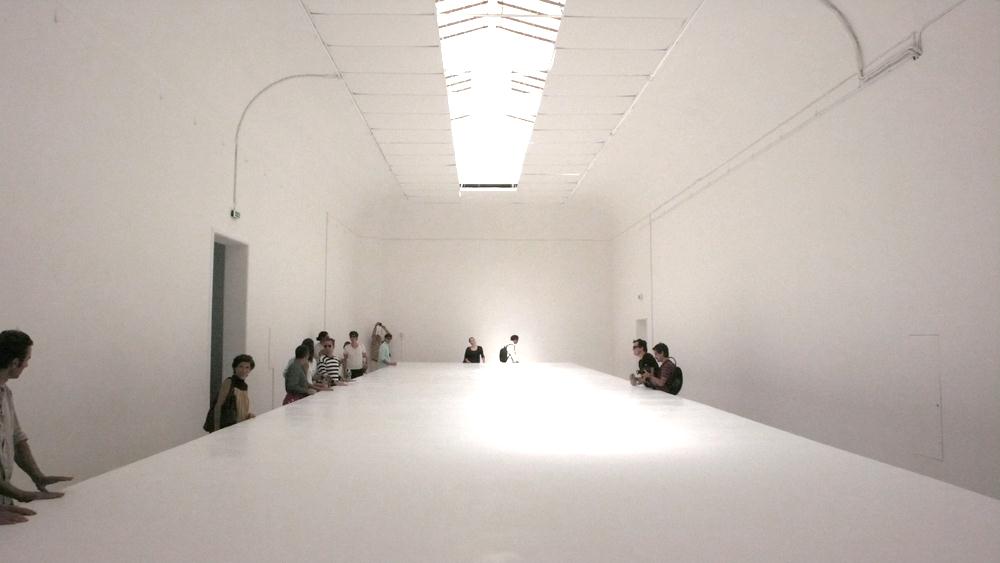 Padiglione serbo, Biennale di Architettura, Venezia, 2012